Imprenditoria femminile

Regional agency for economic development of Šumadija and Pomoravlje REDASP
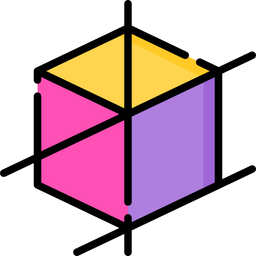 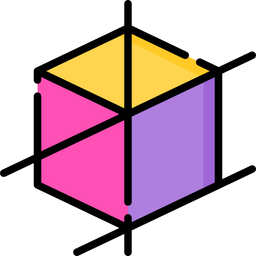 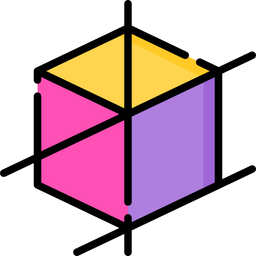 Dare una risposta alla domanda «Perché iniziare la mia attività?»
Comprendere il percorso che va dall'idea al mercato
Obiettivi
Quali sono le qualità e le motivazioni che ogni imprenditrice dovrebbe avere
Quali sono le conoscenze e le competenze necessarie per avviare un'impresa
Quali sono le risorse necessarie per avviare un'impresa
 Come analizzare e valutare le idee di business
Alla fine di questo modulo sarai in grado di:
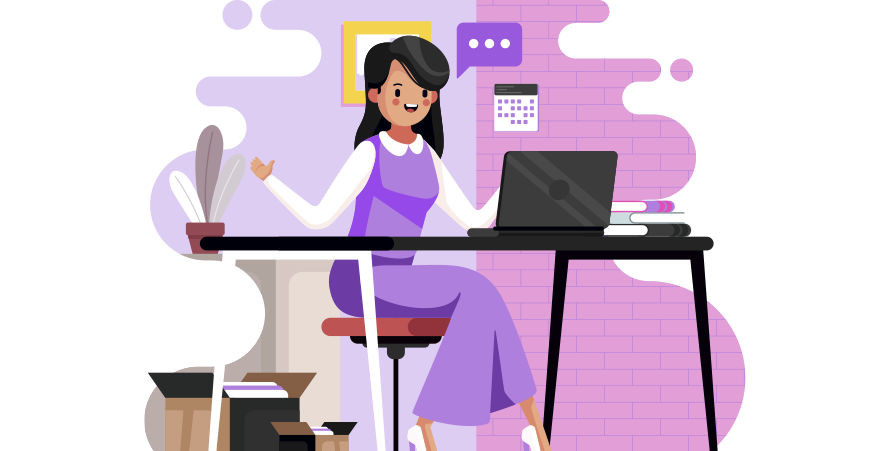 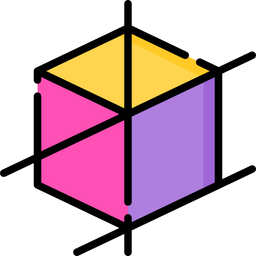 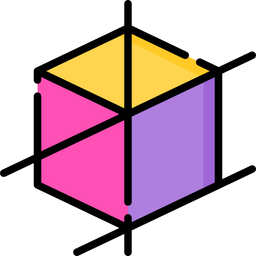 Indice
Unità 1: Perché iniziare il mio business?
Sezione 1.1: Motivazione e caratteristiche delle imprenditrici
	  1.1.1: Motivazione
         1.1.2: Tratti della personalità necessari per un’imprenditrice

Unità 2: Dall’idea al mercato 
Sezione 2.1: Identificazione dei problemi sul mercato e selezione delle idee            	  2.1.1: Analisi e valutazione delle idee
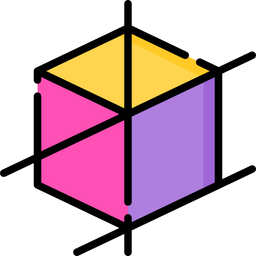 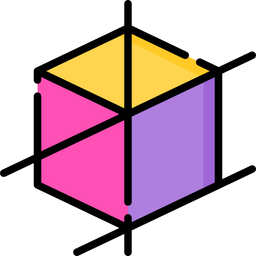 Unità 1: Perché iniziare il mio business?
Avviare un'attività in proprio richiede denaro, molte ore di duro lavoro, persistenza, volontà d'acciaio, molta pazienza, nonché la comprensione che se non si dispone di un reddito aziendale sufficiente e regolare già nel primo o nel secondo anno di attività, la propria avventura imprenditoriale rischia di concludersi presto
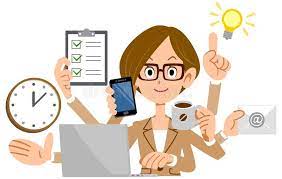 Sezione 1.1. Motivazione e caratteristiche delle imprenditrici
Un’imprenditrice è
un’avventuriera
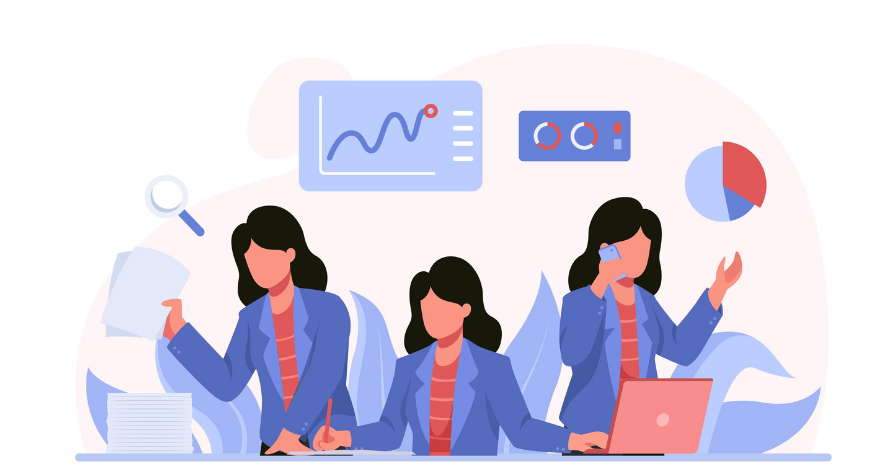 Un’innovatrice
Una persona pronta ad assumersi dei rischi per il successo dell’azienda
1.1.1. Motivazione
I fattori chiave che influenzano le future imprenditrici sono:
 
Passione per un’idea imprenditoriale - accade spesso che qualcuno abbia un'idea per un nuovo prodotto o servizio ma non c'è modo di farla accettare sul mercato, se non avviando una nuova attività. 

Necessità finanziaria - I proprietari di un’attività hanno di solito un maggiore controllo sulle loro finanze e sul percorso di carriera.

Coinvolgimento nel business - l'imprenditore vuole far parte della progettazione, produzione, commercializzazione e vendita di un determinato prodotto o servizio (vuole avere la responsabilità di tutte le attività da intraprendere)

Maggiore libertà - necessità di prendere decisioni senza l'approvazione di un superiore
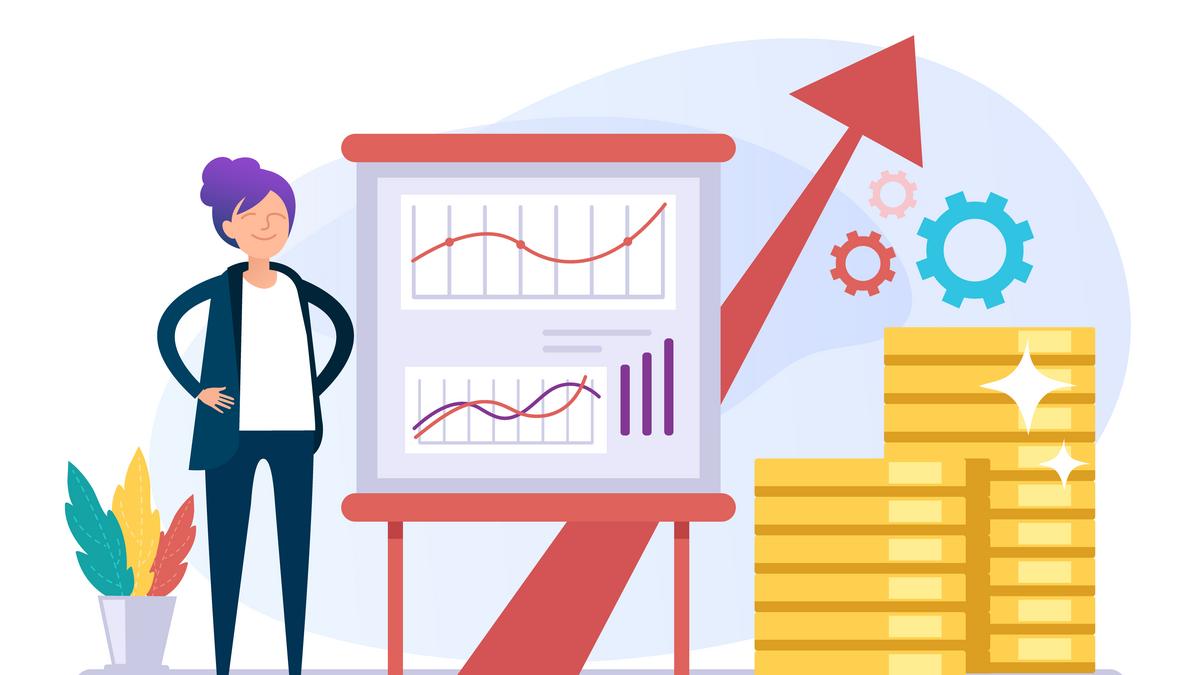 Formula per il successo = MOTIVAZIONE x CONOSCENZA x CONDIZIONI

Elementi chiave per l'avvio di un business non sono i soldi ma la motivazione e la capacità di riconoscere le opportunità
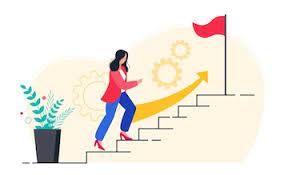 1.1.2: Tratti della personalità necessari per un’imprenditrice
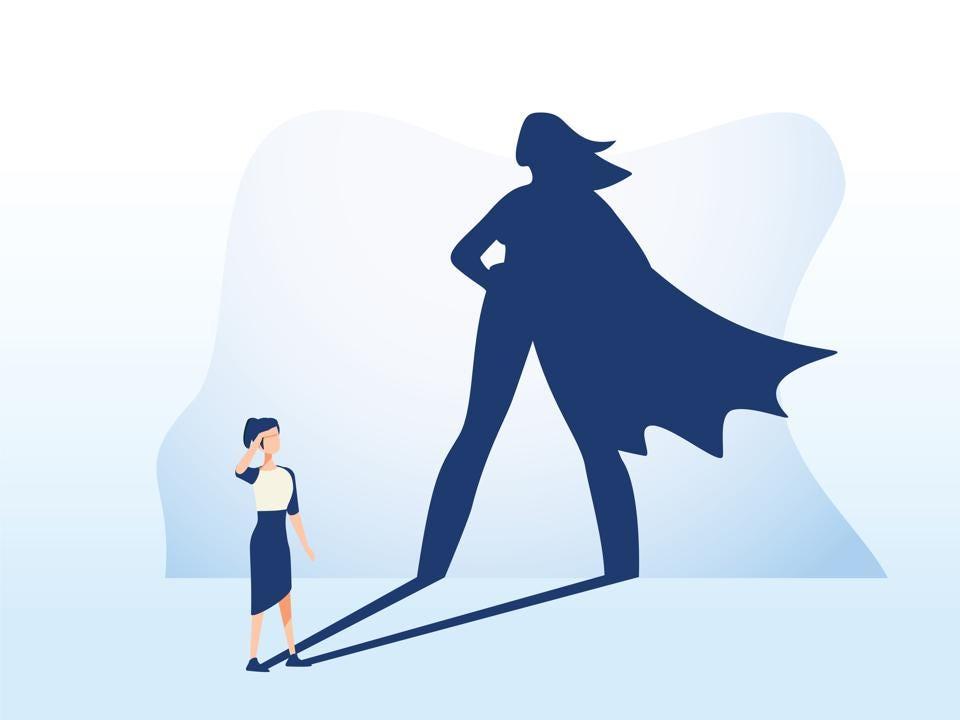 Un’imprenditrice di successo non è nata tale!

La continua acquisizione di competenze, conoscenze
ed esperienze è fondamentale

Le imprenditrici di successo provengono da diversi contesti sociali. 

Le competenze e i valori comuni dovrebbero essere intesi come universali, sviluppati e applicati nel mondo degli affari.
1.1.2: Tratti della personalità necessari per un’imprenditrice
Le qualità imprenditoriali sono importanti ma non bastano, soprattutto quando l'azienda raggiunge un certo livello di sviluppo!                                                                 è necessario avere:
1.1.2: Tratti della personalità necessari per un’imprenditrice
La personalità di un’imprenditrice di successo riflette la vera misura delle capacità innate, insieme all'acquisizione permanente delle conoscenze e dell'esperienze necessarie, insieme a un'abbondanza di nuove idee imprenditoriali, ottimismo e motivazione.
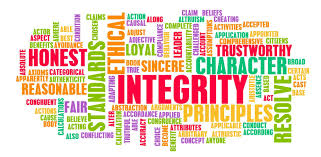 Test di autovalutazione
Sono un’imprenditrice?
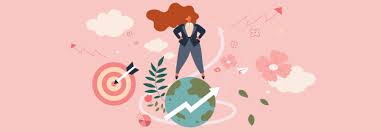 (to enter the link to the Self-assessment test - Am I an entrepreneur and the answer scoring keys)
Unità 2: Dall’idea al mercato
La prima fase del percorso imprenditoriale prevede una ricerca concettuale di un'idea imprenditoriale adeguata che l'imprenditore realizzerà poi nella pratica.
Sezione 2.1: Identificazione dei problemi sul mercato e selezione delle idee
I criteri di base con cui un imprenditore è guidato quando prende una decisione sulla scelta dell'attività da intraprendere sono i seguenti:
  
 L’attività riflette la personalità dell'imprenditore e il campo di lavoro che questo ama di più e in cui ha determinate conoscenze ed esperienze.

2) L’idea deve avere un mercato di riferimento e un potenziale profitto - "Offri alle persone ciò che vogliono comprare, non ciò che vuoi vendere."
Section 2.1: Identificazione dei problemi sul mercato e selezione delle idee
L'obiettivo è stabilire quali sono le esigenze dei potenziali utenti e se c'è bisogno dei tuoi prodotti o servizi futuri nel mercato in cui prevedi di operare.

È necessario condurre ricerche di mercato prima di avviare un'impresa!!!




Il focus è sul cliente!
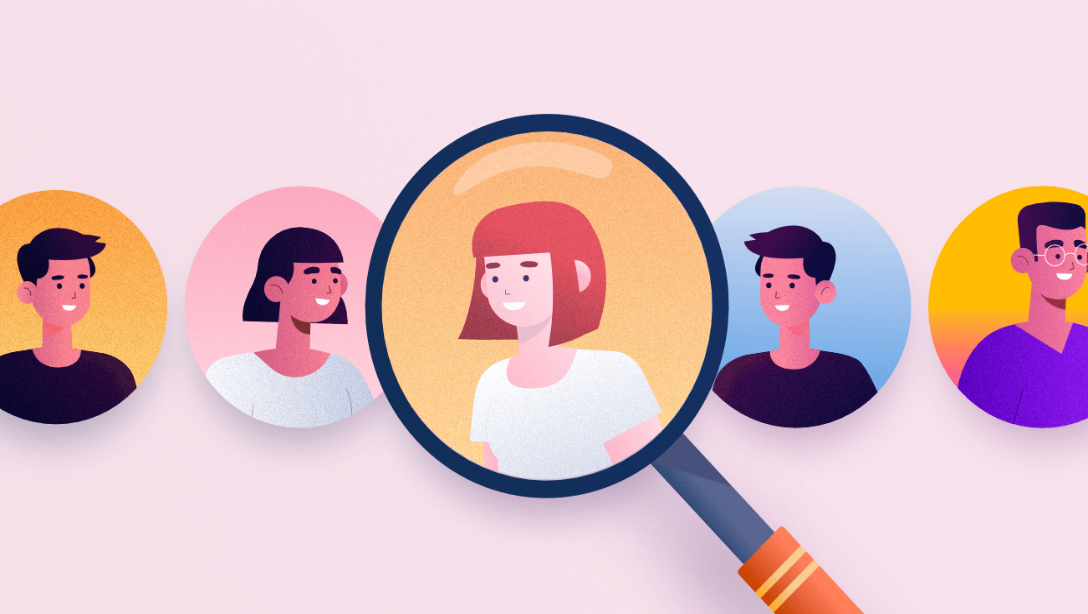 2.1.1: Analisi e valutazione delle idee
È necessario che un potenziale imprenditore sia in grado di
ascoltare
apprendere 
essere impegnato nella creazione di valore per i clienti, sulla base dei bisogni individuati







È necessaria un'adeguata preparazione per entrare nel business e pianificare le attività!
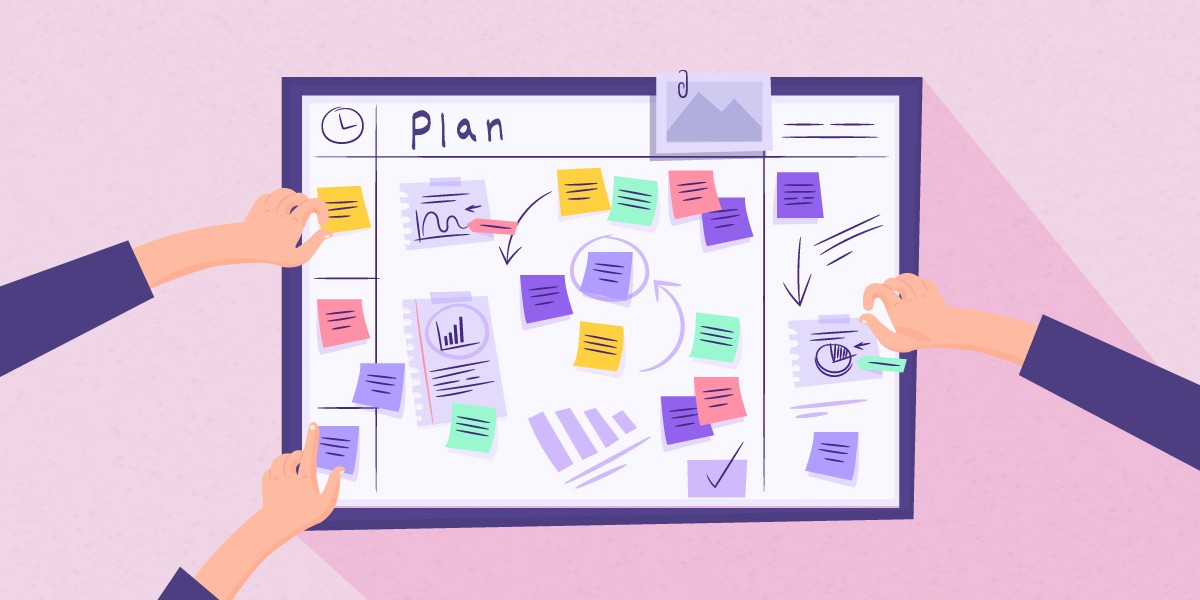 2.1.1: Analisi e valutazione delle idee
L'imprenditore dovrebbe rispondere alle seguenti domande:







1. C'è bisogno dei miei prodotti/servizi sul mercato?
2. Come faranno i potenziali clienti a sapere che ho avviato un'attività?
3. Cosa spingerà i clienti a scegliere il mio prodotto / servizio piuttosto che quello della concorrenza?
4. Come manterrò i miei clienti?
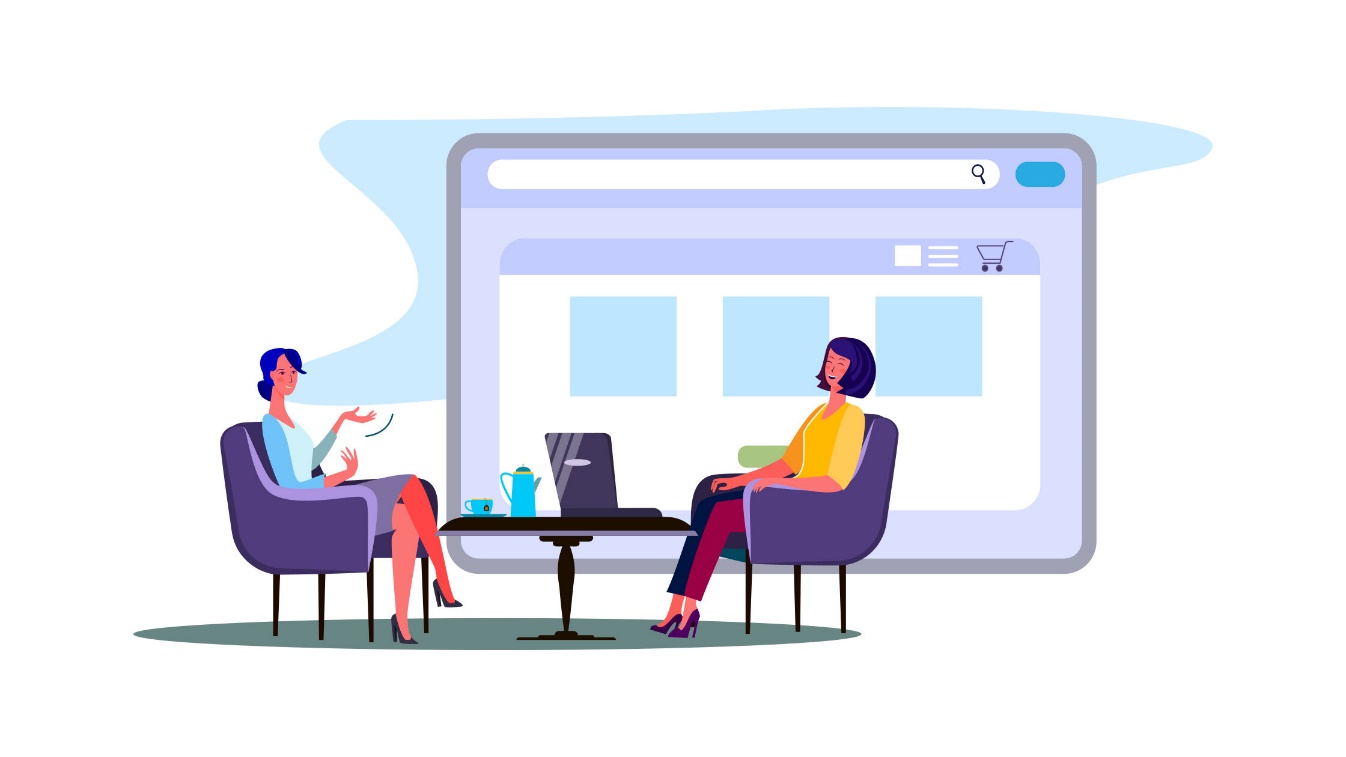 2.1.1: Analisi e valutazione delle idee
Per i nuovi arrivati trovare e definire un vantaggio competitivo e creare valore per i clienti significa sopravvivenza o scomparsa dal mercato.
Il valore è ciò per cui i clienti sono disposti a pagare!
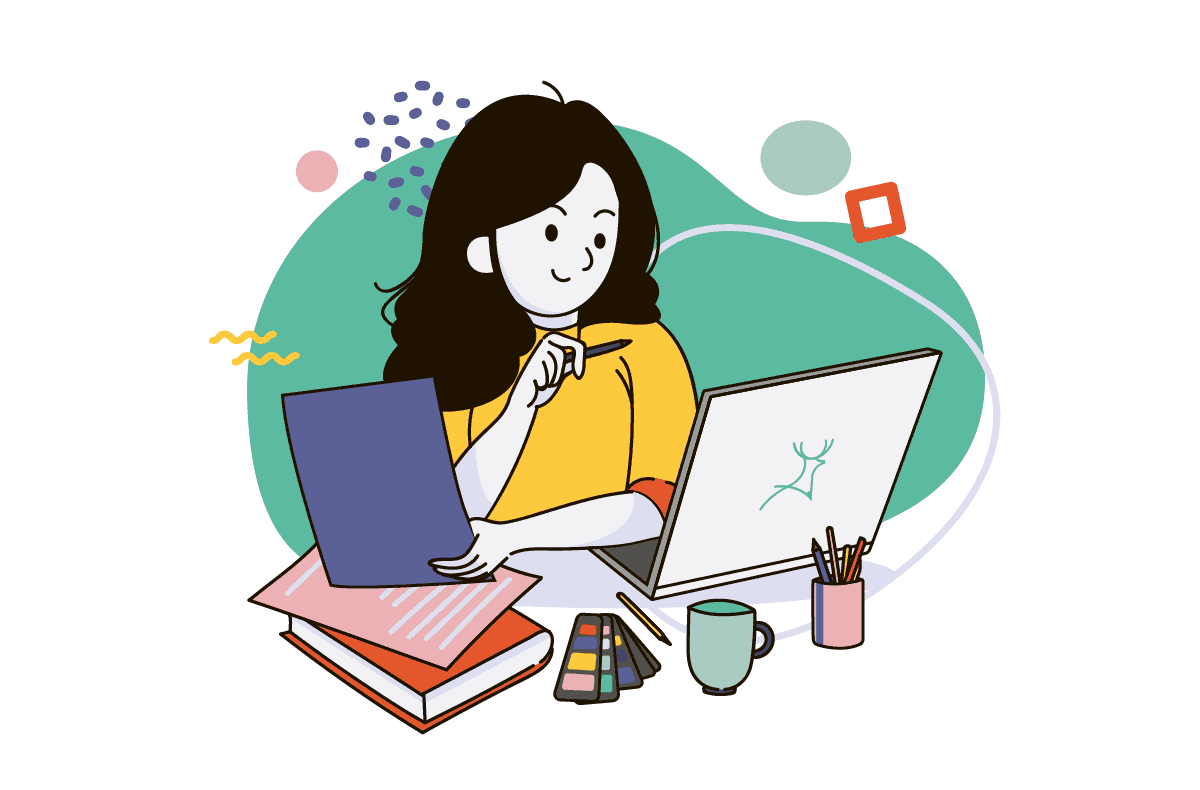 Vai ai seguenti test per valutare la tua idea di business

 1.	Analisi dei prerequisiti per la realizzazione di un'idea imprenditoriale
2.	Criteri per la Macro selezione
(to enter links to the tests)
Conclusione
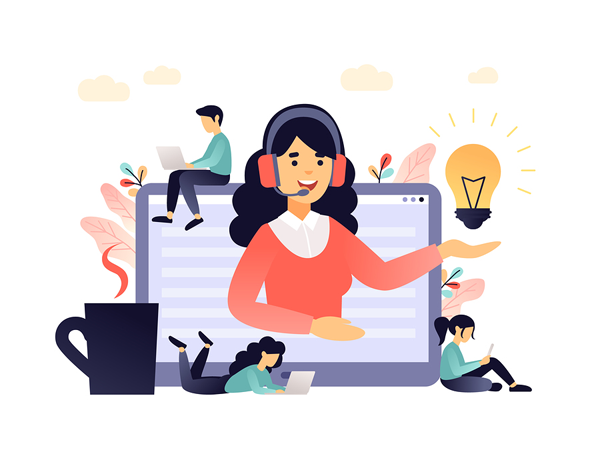 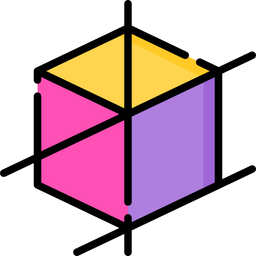 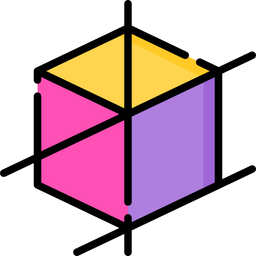 "Offri alle persone ciò che vogliono comprare, non ciò che vuoi vendere!«
"I clienti non comprano quello che ti piace, comprano quello che li piace!"
Sono un’imprenditrice?
Ho qualità imprenditoriali?
Cosa mi motiva a fare un passo del genere?
Domande importanti che una potenziale imprenditrice dovrebbe porsi prima di intraprendere una tale "avventura".
La legge più importante del marketing
È necessaria un'adeguata preparazione per l'ingresso nel business e per le attività di pianificazione.
L'acquisizione di competenze, conoscenze ed esperienze durante gli affari sono fondamentali nello sviluppo del business.
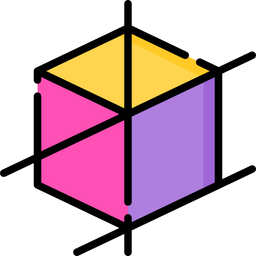 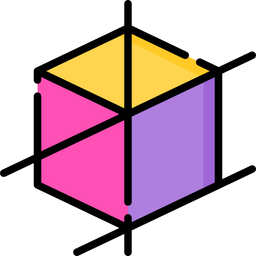 Le qualità imprenditoriali sono importanti ma non bastano, soprattutto quando l'azienda raggiunge un certo livello di sviluppo!
Il vantaggio competitivo deriva dal valore che un imprenditore può creare per i clienti
Grazie!
Regional agency for economic development of Šumadija and Pomoravlje  REDASP